113年第2梯次科研創業計畫個案構想書(萌芽案)
○○○○○○○○○○○○○○
○○個案
申請機構：臺北醫學大學
個案計畫主持人：○○○教授/○○○○系
        共同主持人：○○○教授/○○○○系
本計畫是否同時有其他單位提供補助項目□否；□是，請於「個案經費表」揭露說明
是否曾執行與本計畫相關各部會研究計畫□否；□是，請填寫「相關計畫補助狀況」
113年2月○日
(本範本一、二兩項，請勿超過25頁)
一、構想項目說明(以下為參考項目，團隊可自行編列順序)
(一)核心技術原創性
原創性核心技術說明
本計畫運用之創業技術內容，須為政府補助計畫產出之研發成果，依科技基本法規定歸屬於執行機構所有者。
請說明核心技術內容及相關實驗數據，並請列出已發表之關鍵期刊論文、研討會議、榮獲知名獎座等。
請說明將運用於創業之技術內容智財布局規劃，包括專利、營業秘密等。
(二)研發成果商品化規劃
可形成先期產業或重塑原有產業價值鏈之分析與說明，包括
市場未被滿足的需求 (Unmet needs ，生醫類為 Unmet Clinical needs以及通路策略) 
市場定位及規模預估
早期商業發展策略
產品市場供應鏈上下游、競爭者分析及優勢等 (含產品發展、市場進入/布局規劃) 
供應鏈下游先期使用者(early adopter) 或前瞻使用者 (lead user) 使用意願及其需求和規格等分析
技術發展里程碑及商業發展里程碑，包括各階段目標與時程
技術或服務的發展進程里程碑
創新產品或服務之商業發展規劃及獲利模式
後續商化發展或出場時程條件等規劃
商業模式匯總
TPP(新藥類或醫材類)
補助期間預計進行商化工作項和產品里程碑，包括
技術可行性驗證及風險管控規劃 (萌芽案TRL4-6：α-test、拔尖案TRL6-8：β-test) ✽請參考附錄
原型機發展階段規劃 (醫材類請說明醫材比對品與預期用途)
相關法規驗證等執行規劃 (醫材類含取證所需之實驗臨床規劃)
(三)創業團隊組成
團隊創業準備度與成員組成完整性
PI創業決心及校內外團隊組成之規劃
萌芽案：團隊組成及3個月聘用專任BD人選規劃
拔尖案：團隊組成及3個月聘用專任CEO或COO人選規劃
2
商業模式匯總（各團隊必填，新藥團隊選填）
3
商業模式匯總說明（含建議撰寫順序）可參考附件二
Target Product Profile 1/2 新藥類填寫
4
Target Product Profile 2/2 新藥類填寫
5
Target Product Profile 1/2 醫材類填寫
6
Target Product Profile 2/2 醫材類填寫
7
產品化關鍵技術研發進度 (需對應查核點項目)
註：本頁應說明團隊現行所掌握之關鍵技術進度，以及為利研發成果商業化，本計畫預計完成之具體、可驗證之技術目標及指標，如功能/spec精進、產率/良率提升、完成xxx測試/試驗、完成系統雛形、完成xxx試量產等。
所列技術目標及指標應對應技術查核點。
延續案應對照補充說明與前期之關鍵技術差異，以及這些差異對商業化之必要性。
科研成果之商品化進度 (需對應查核點項目)
註：本頁應說明為利研發成果商業化，本計畫預計完成之進度，如完成多少潛在客戶/合作夥伴洽談、簽訂多少MOU/訂單、開發xxx客戶、完成xxx法規驗證或諮詢、完成xxx取證(或申請送件)、完成xxx智財評估、完成xxx參展等。
所列工作項目與成果應對應商業查核點。
延續案應對照補充說明與前期之工作項目差異，以及這些差異對商業化之必要性。
(四)自提查核點
10
(五)個案經費表(經費請詳述工作項目及預估經費，萌芽案總額以800萬為上限)
本計畫如同時有申請機構或其他單位（含國內外、大陸地區及港澳）補助項目，請務必於備註欄揭露配合單位名稱、補助項目、補助金額及配合年次等資訊，並請檢附相關證明文件（無配合補助項目者免填）
11
二、本計畫「智財清單」
本計畫「專利布局」之說明
已核准之專利清單
*所有智財比例總和為100%
已申請未核准之專利清單
12
二、本計畫「智財清單」
本計畫「營業秘密」、「專利申請」之說明
營業秘密自評(若無則免)
*所有智財比例總和為100%
尚未申請，但計畫執行期間內將會申請之專利清單
13
附件一、計畫主持人過往研究成果
過往相關計畫補助狀況
註 各學門自由型計畫無須填寫KPI
請務必詳實填寫所有與本計畫相關之研究計畫(含國內外、大陸地區及港澳)，不限於本會計畫。若涉及國外、大陸地區及港澳，請依各該主管機關相關法令規定辦理
註：上表計畫補助狀況請務必同步於本會學術研發服務網更新，以利查對
14
附件一、計畫主持人過往研究成果(續)
本計畫核心技術相關「關鍵論文」，請條列說明
包括已發表之相關期刊論文、研討會議、榮獲知名獎座等
15
附件二、本計畫「智財調查」
技術權利限制處理規劃
本計畫規劃運用於創業之技術內容，若有已授權第三方使用，或其他合約上限制等情事，請提出相關文件並說明後續處理之規劃，請參閱附件X。
PI或CoPI據實揭露義務
曾向(含申請中)政府提出補助以成立新創公司為結案條件，或補助新創技術商業化為目標之計畫申請者，個案主持人須據實揭露，請參閱附件X。
應詳細說明二者間之技術區分及競合關係， 若有共通性智財布局，其處理方案及運用規劃為何?
跨單位及共同發明人協議
若有與其他單位智財共有情形，應取得通過補助個案需運用智財權所有發明人之權益分配協議，及共有單位之智財協議(包含同意由執行機構統籌處理技術作價、在執行機構技術股分配比例內約定雙方技術股占比等)，並提出證明文件，於個案出場時依前揭協議進行技術股分配事宜，請參閱附件X。
此證明文件請上傳於申請系統中
16
附錄、商業模式匯總說明（含建議順序）
08
04
09
01
02
07
03
06
05
17
附錄、商業模式匯總說明（含建議順序）
18
附錄、商業模式匯總說明（含建議順序）
重點：
完整性：該分析基本可確定一款產品/服務的商業模式的各層面，在此模式下能一目瞭然該產品商業模式是否完整或者存在漏洞
一致性：可判斷商業模式的各方面是否一致。如，設計關鍵合作夥伴的假設與設計通路假設的一致性
同步性：可清楚看到團隊各部門是否清楚正在做什麼，為什麼要這樣做，並可以幫助團隊內部及外部訊息的同步性
19
附錄、商業模式匯總說明（含建議順序）
20
附錄、技術成熟度（Technology Readiness Level；簡稱TRL ）
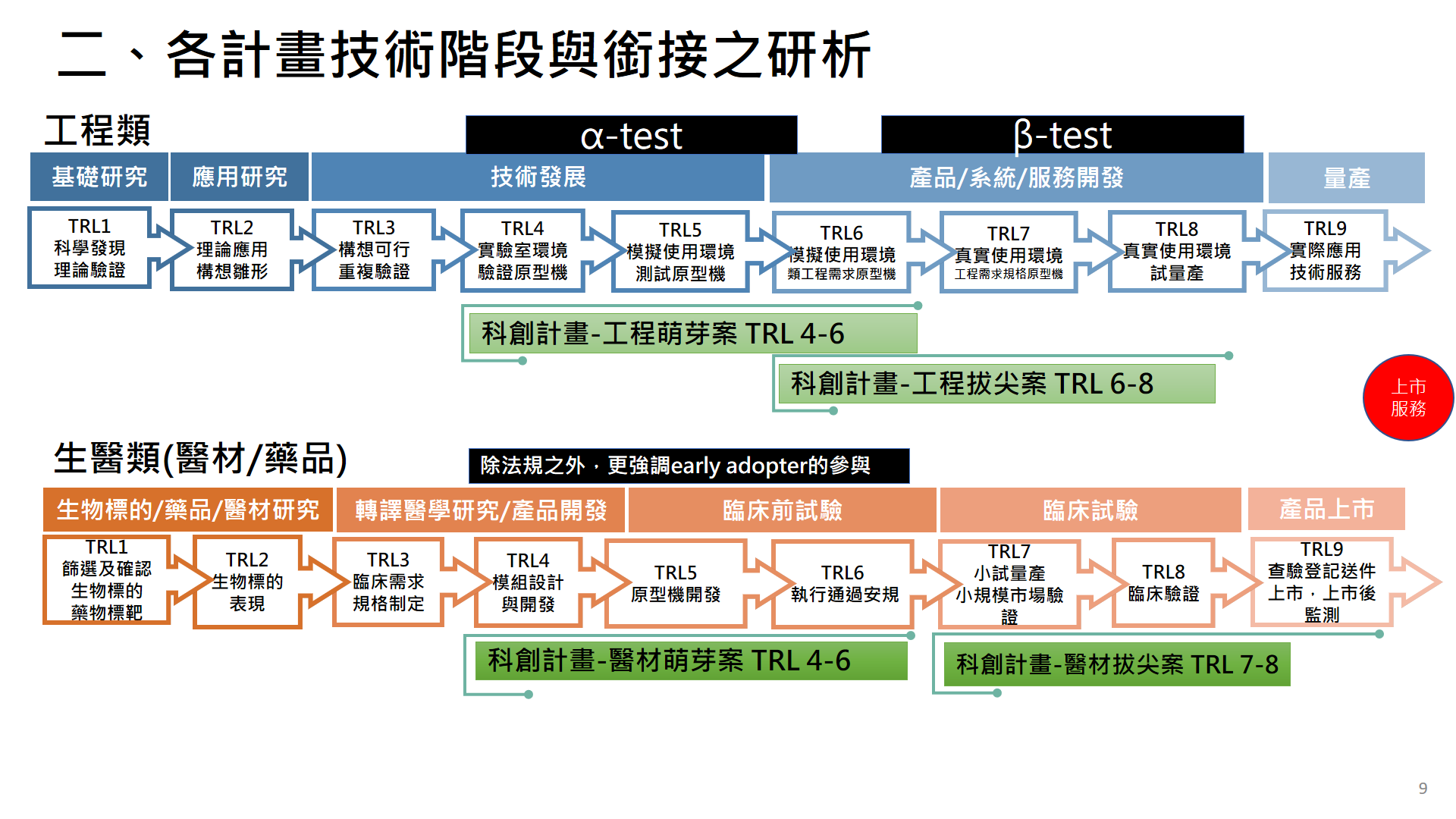 21